Long-term VERB code simulations of ultra-relativistic elections and comparison with Van Allen Probes measurements
Drozdov A. Y.1,2, Shprits Y. Y.1,3, Orlova K.G.1,2, Kellerman A. C.1, Subbotin D. A.1, Baker D. N.4, Spence H.E.5 and Reeves G.D.6


University of California, Los Angeles, CA, USA
Lomonosov Moscow State University Skobeltsyn, Institute of Nuclear Physics, Moscow, Russia
Massachusetts Institute of Technology, Cambridge MA, USA
Laboratory for Atmospheric and Space Physics, University of Colorado, Boulder, CO, USA
Institute for the Study of Earth Oceans and Space, University of New Hampshire, Durham, NH, USA
Space Science and Applications Group, Los Alamos National Laboratory, Los Alamos, NM, USA
Comparison of 1D simulationsSep, 07 – 19, 2012
Reproduce 1D simulation performed by Thorne et al. [2013]
Results of simulation from Thorne et al. [2013]
Comparison of the diffusion coefficients
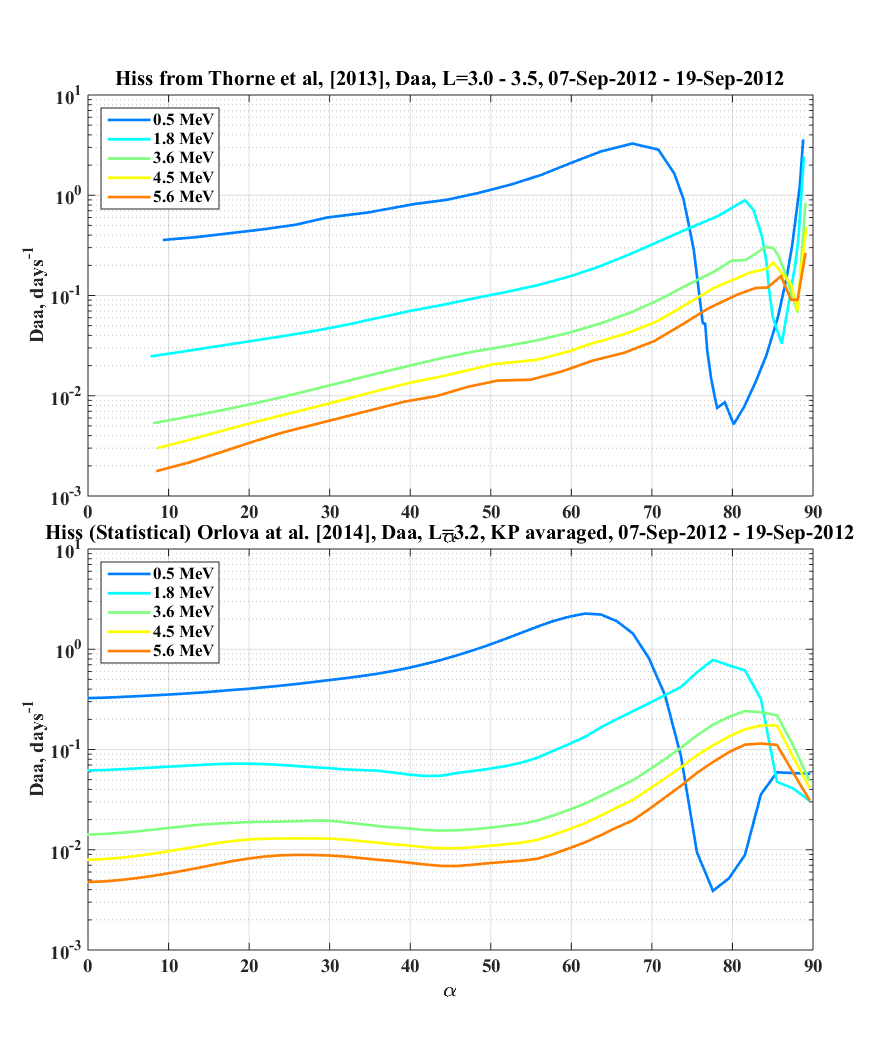 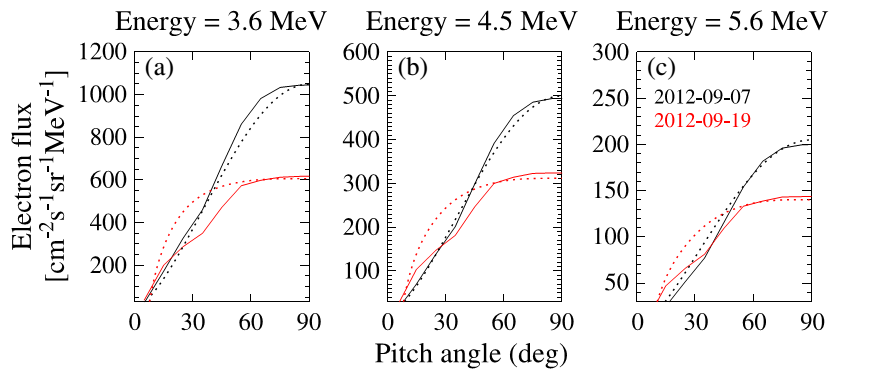 “We demonstrate that the slow temporal decay of the electron ring for energies above 3 MeV is caused by pitch angle scattering due to the global distribution of plasmaspheric hiss”
Results of simulation by the VERB code
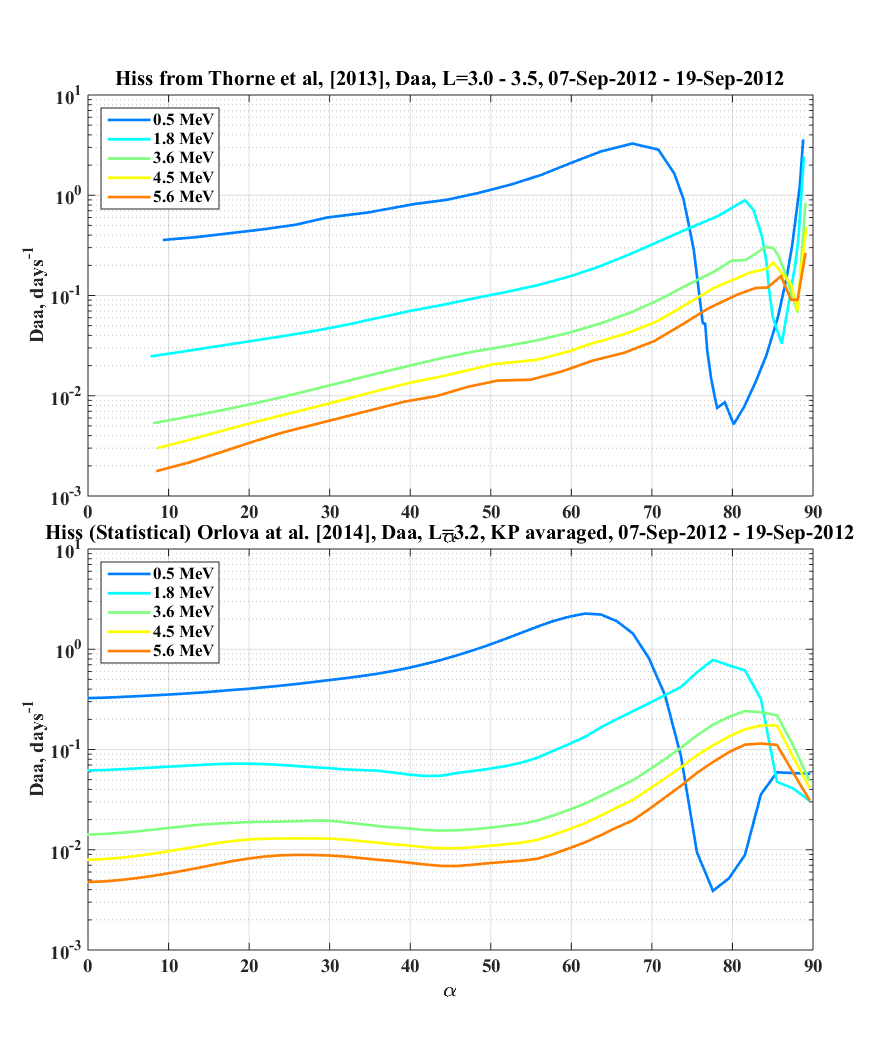 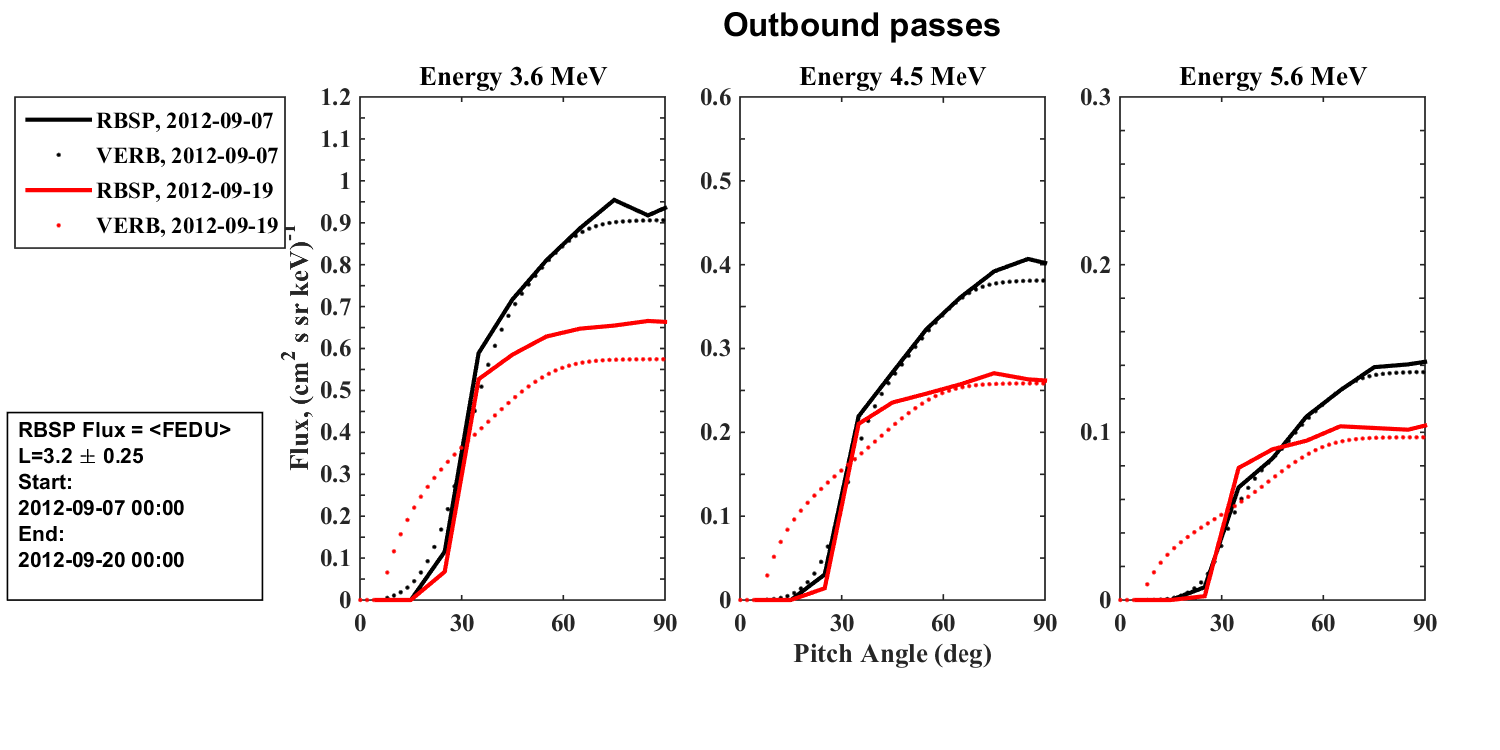 Long period simulationOct 2012 – Oct 2013
Reproduce the dynamics of relativistic electrons, but not for the ultra-relativistic energies
Flux. Energy 0.9 MeV. L* vs time plot.
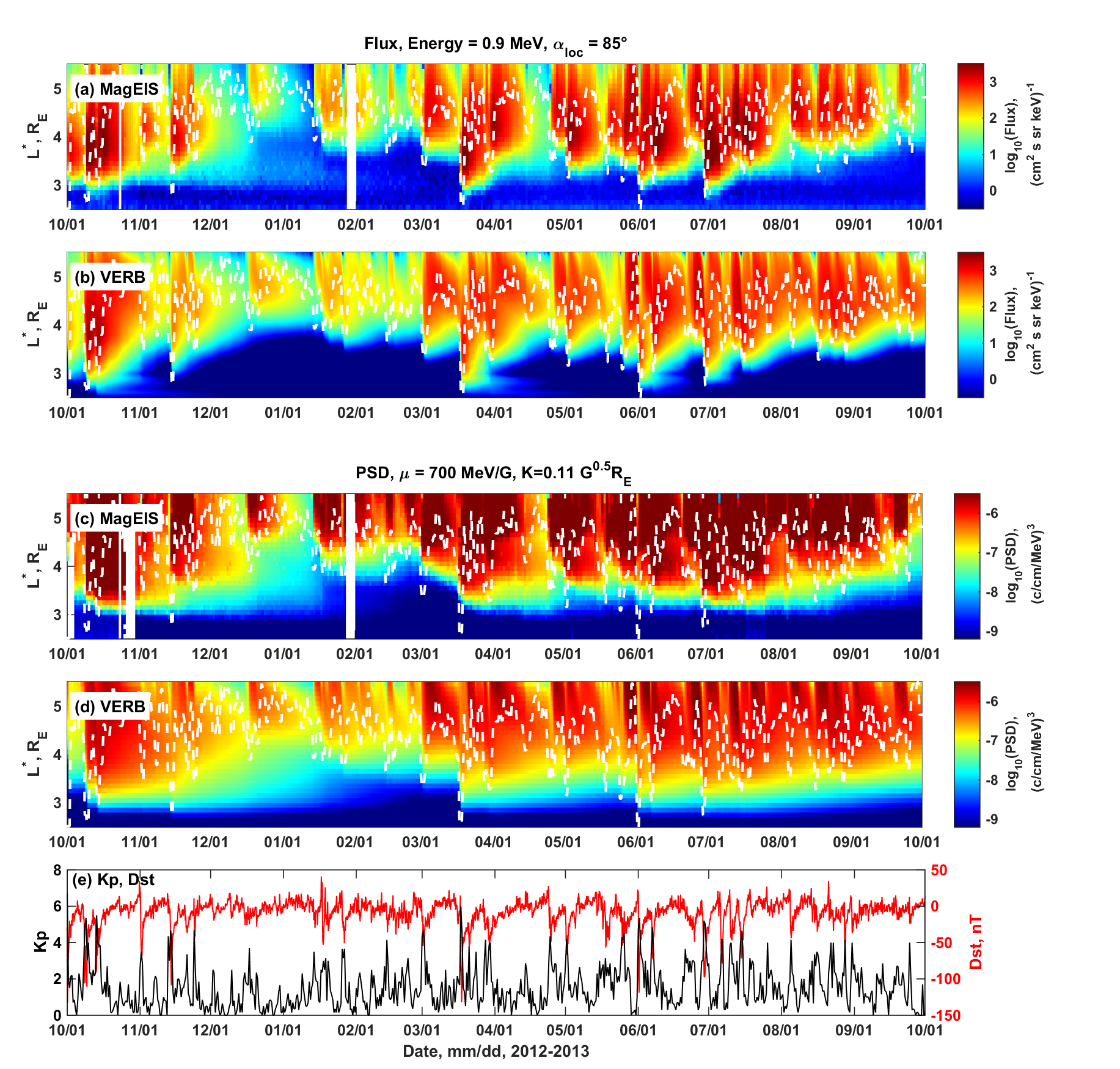 Observations
Simulation
PSD. m = 700 MeV/G. L* vs time plot.
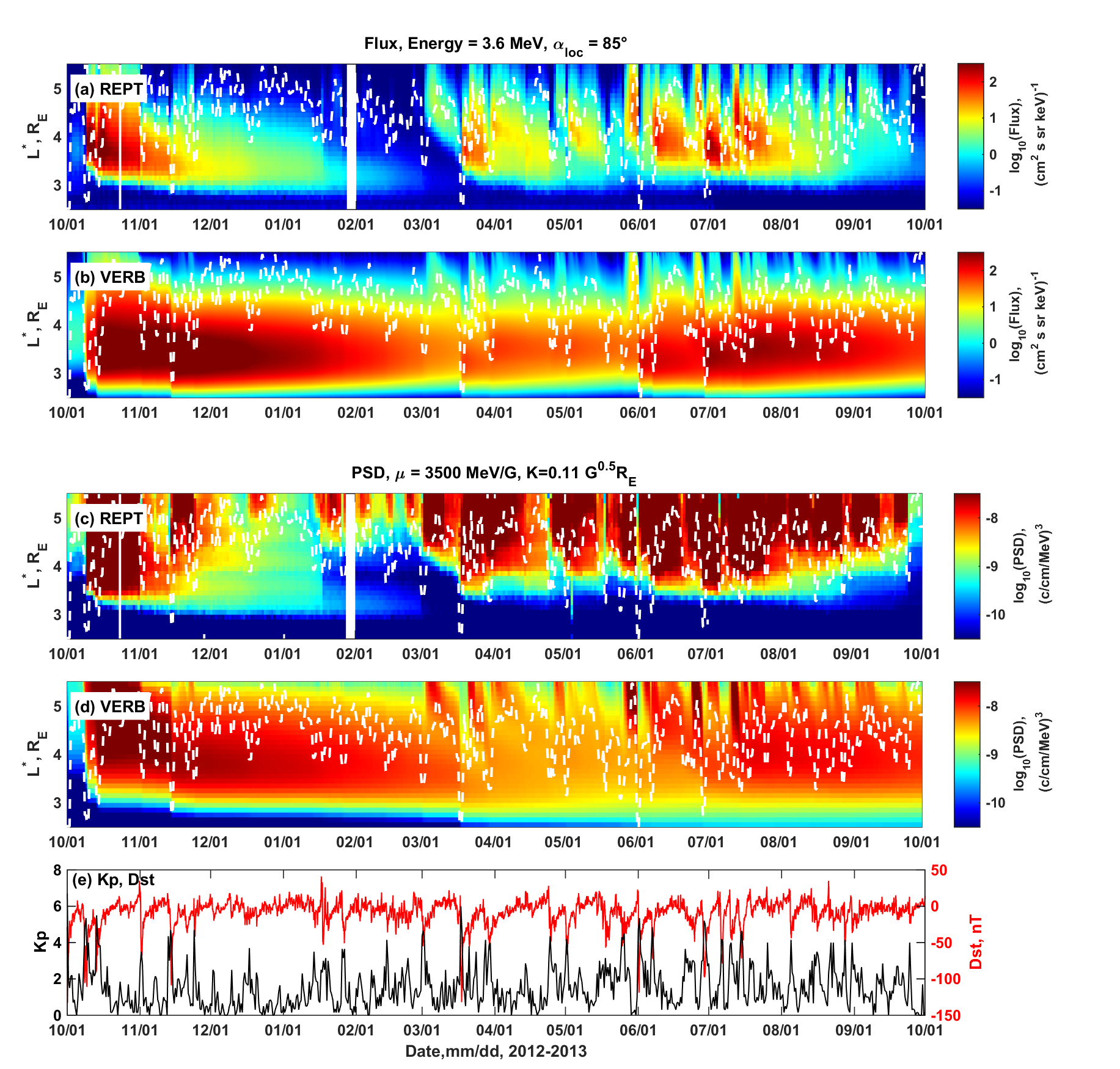 Flux. Energy 3.6 MeV. L* vs time plot.
Observations
Simulation
Kp  DST
Decay rates comparison at L*=4Oct, 01 – Nov, 30, 2012
Observed and modeled decay rates are significantly different for ultra-relativistic electrons
Ultra-Relativistic electrons. 3.6 MeV
Relativistic electrons. 900 keV
Energetic electrons. 300 keV
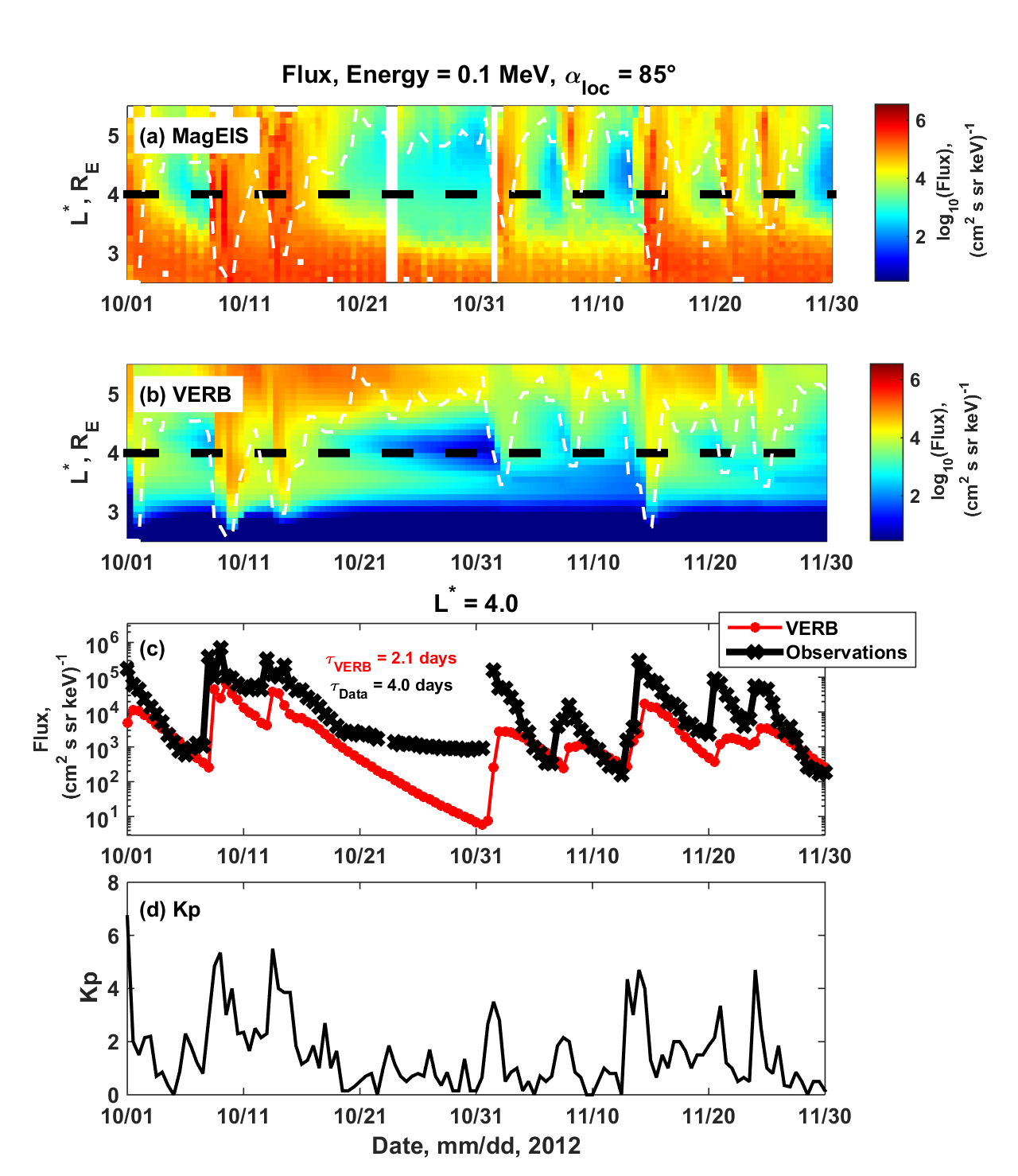 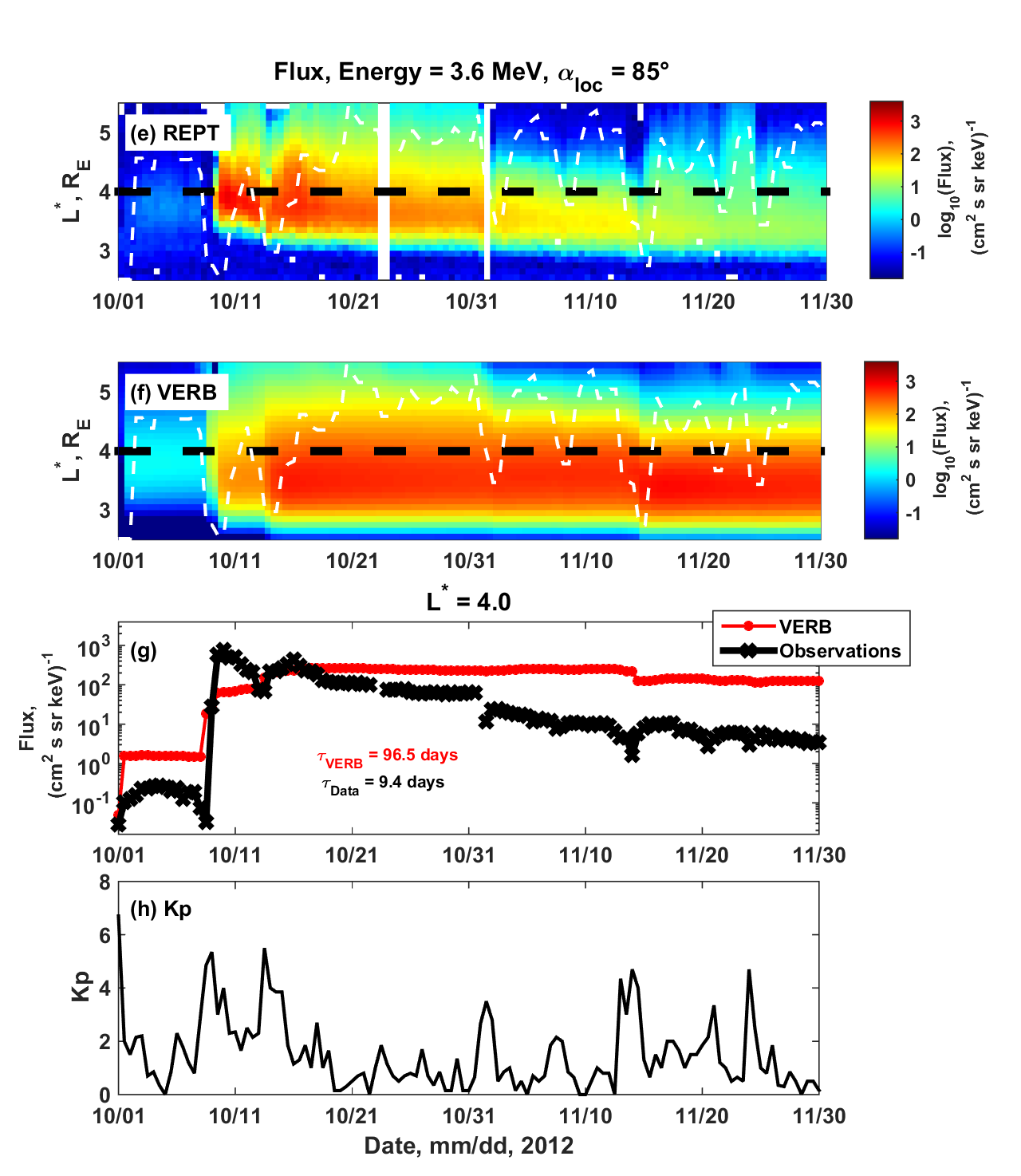 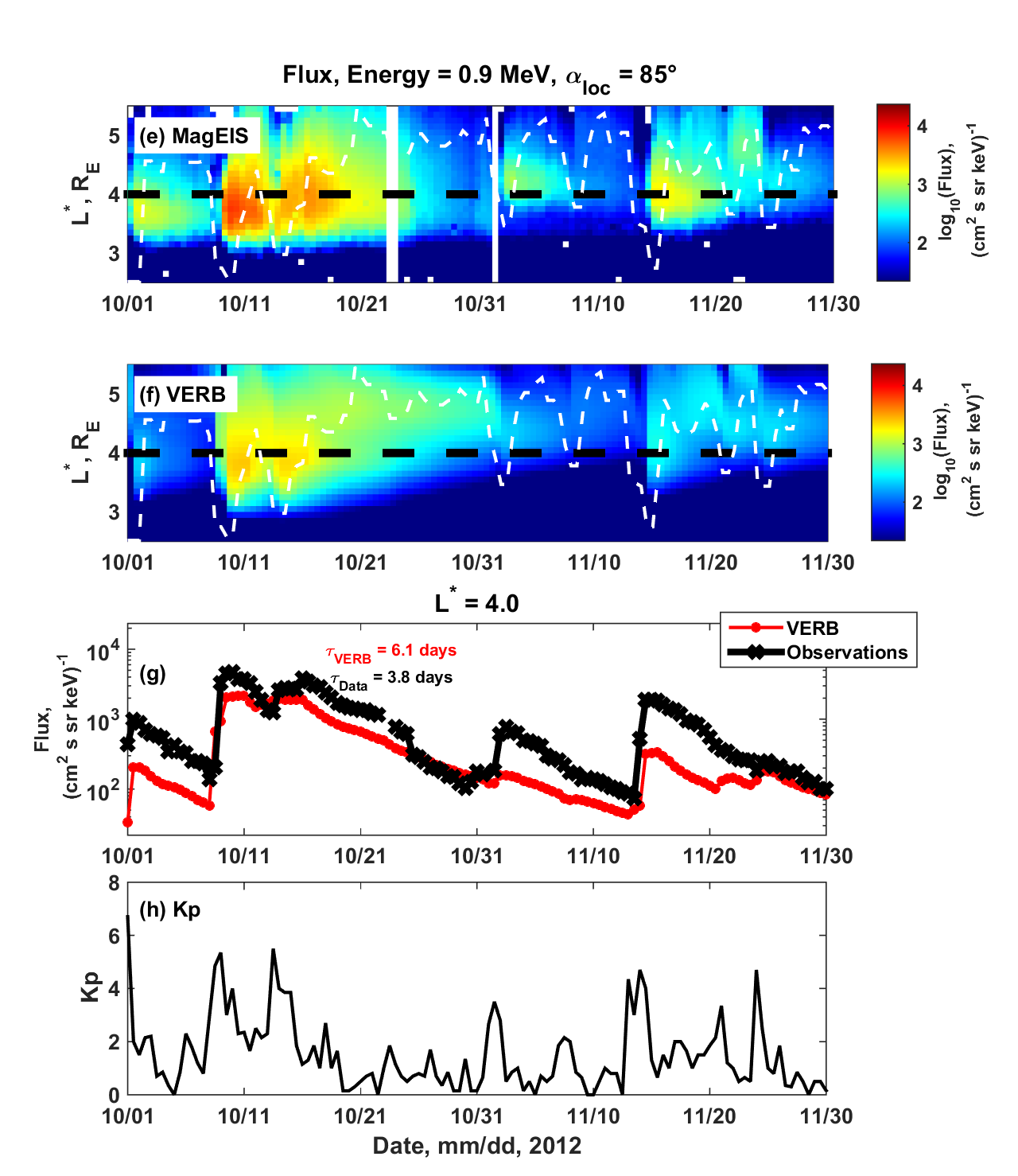 Observations
Simulation
L*=4
Drozdov, A., Y. Y. Shprits, K. G. Orlova, A. C. Kellerman, D. A. Subbotin, D. N. Baker, H. E. Spence, G. D. Reeves (2015),  Energetic, relativistic, and ultrarelativistic electrons: Comparison of long-term VERB code simulations with Van Allen Probes measurements, J. Geophys. Res. Space Physics, 120, doi:10.1002/2014JA020637.
1D, 2D and 3D simulationsOct, 21 – Nov, 12, 2012
Neither of 1D, 2D, 3D simulations can reproduce the dynamics of ultra-relativistic electrons
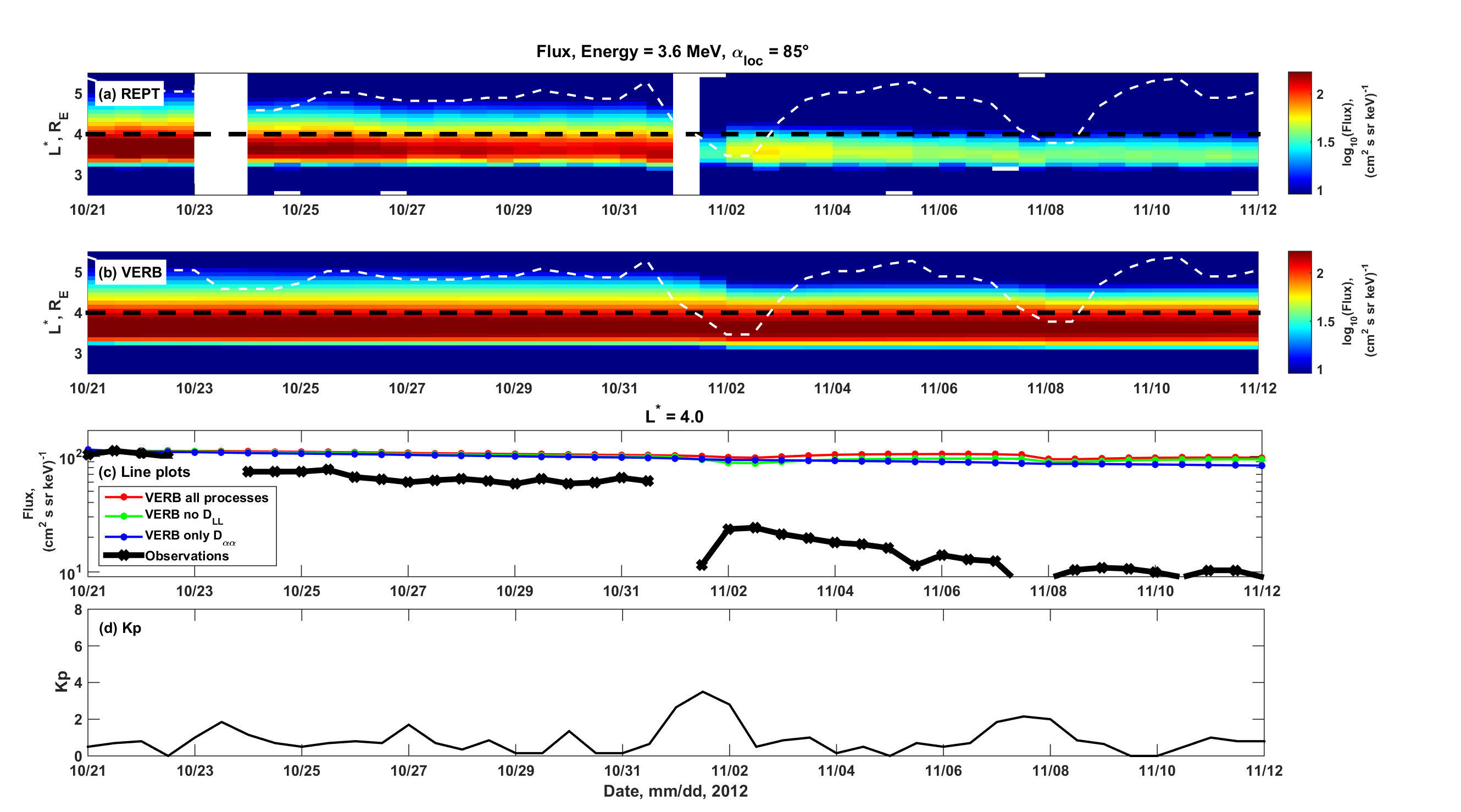 Observations
3D Simulation
Full simulation
Hiss, EMIC waves?
No radial diffusion
L* = 4
Only pitch-angle scattering (no sources)
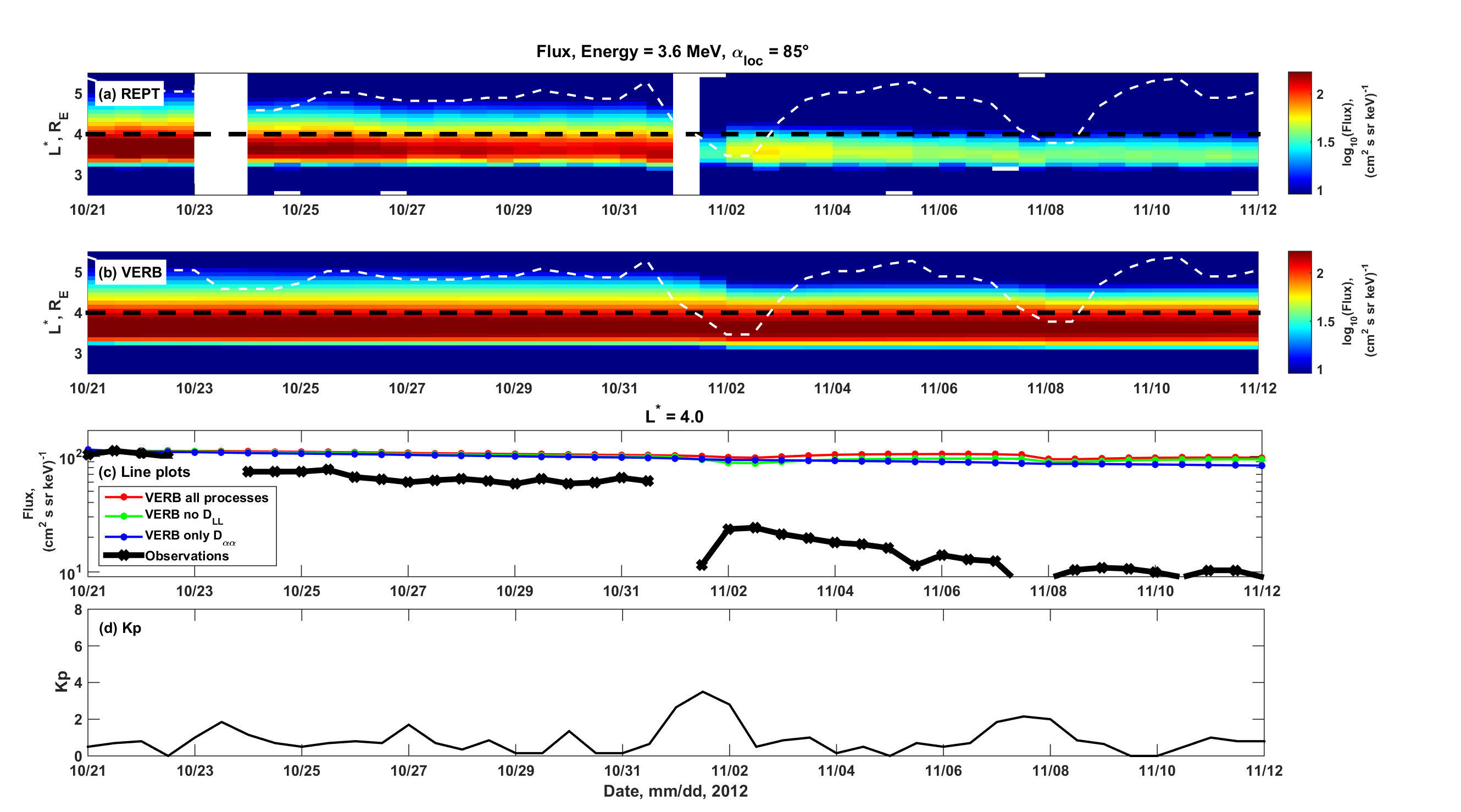 Observations
Discussion of possible loss mechanisms
Average spectrum for the Hiss waves
Observed and used in the Dαα calculations
Calculated Dαα with various lower frequency cutoff
Decay rates.
Bw2  observed and used in Dαα calculations
Latitude and L* dependence.
Orlova at al., 2014
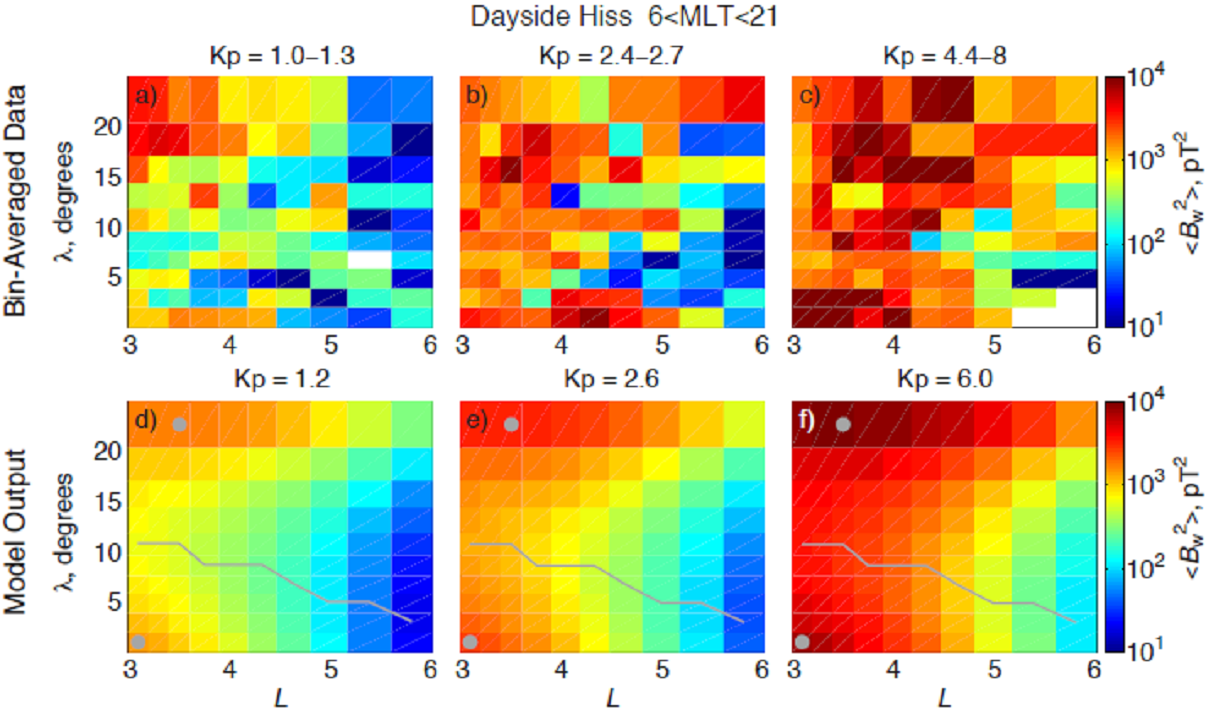 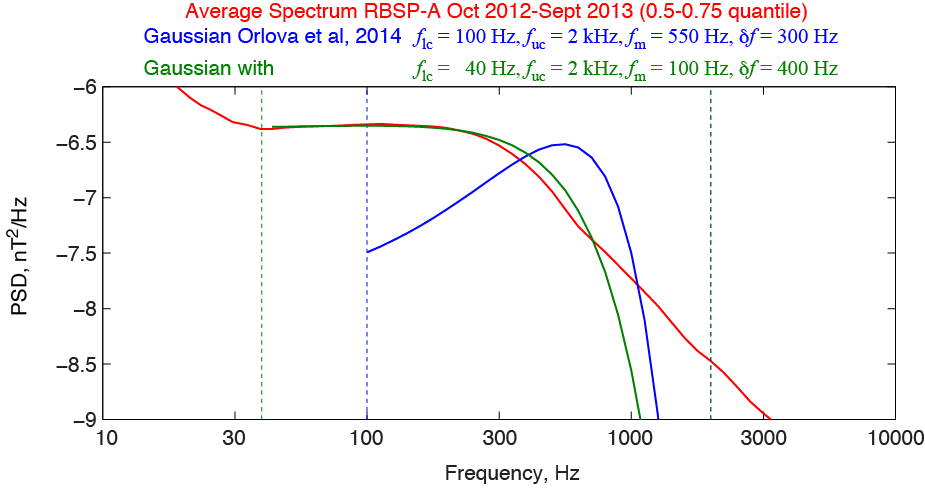 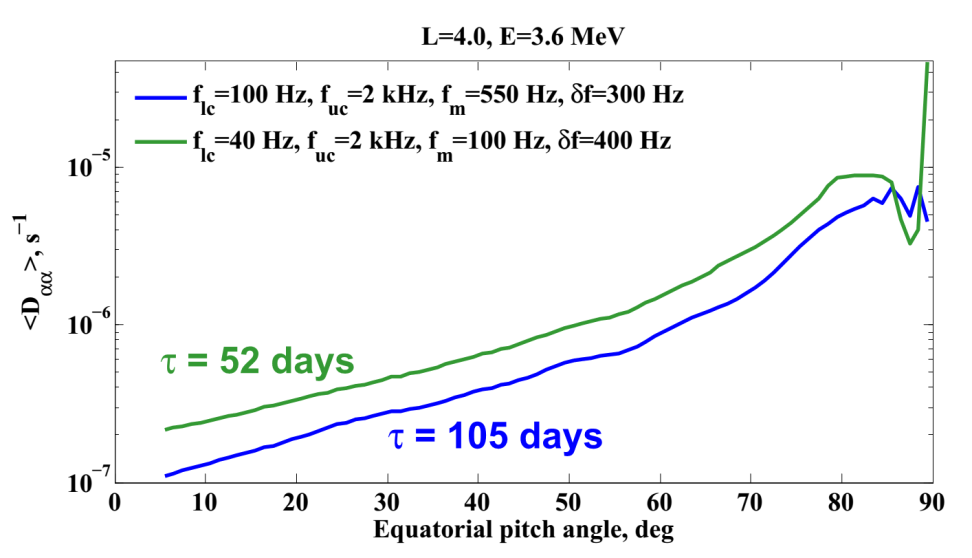 Data
Model
Courtesy of Maria Spasojevic
Accurate determination of such parameters as wave amplitude, power spectral density, wave normal angle, plasma pause location,  plasma density are important for computing the diffusion coefficients.
Decay rates comparison at L*=4Oct, 01 – Nov, 30, 2012
Decay rates for different hiss diffusion coefficients.
Ultra-Relativistic electrons. 3.6 MeV
Lower cutoff ~100 Hz
Lower cutoff ~40 Hz
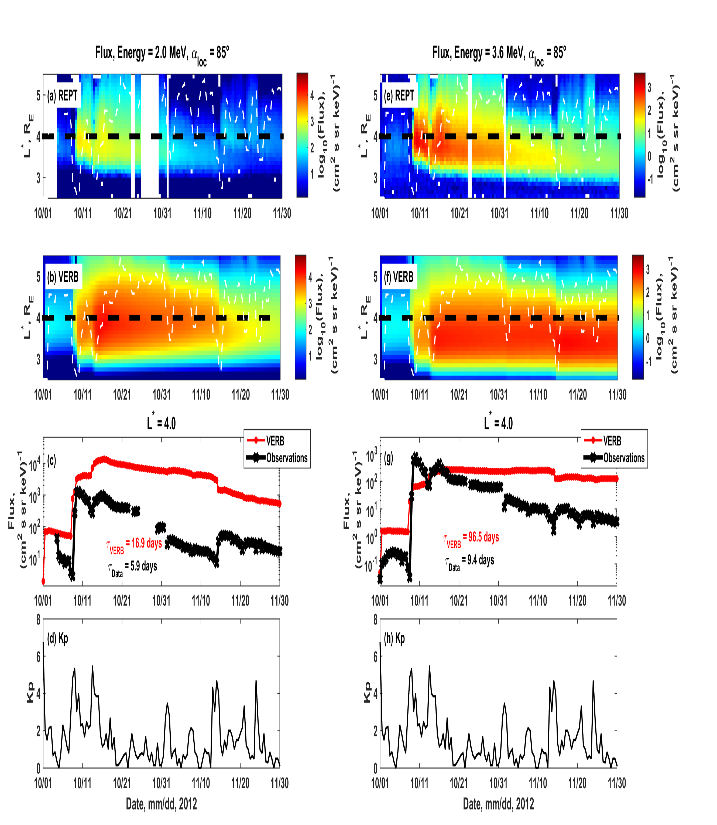 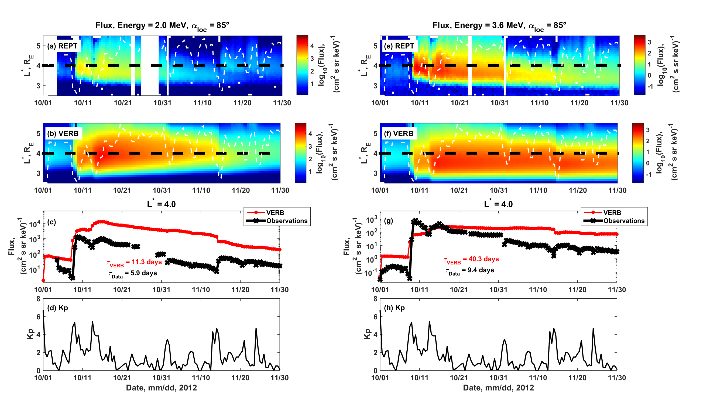 Observations
Simulation
L*=4
EMIC waves are important!
Thorne and Kennel [1971]; Summers and Thorne [2003]; Li et al. [2007] Ukhorskiy et al., [2010] suggested that EMIC waves may provide efficient scattering mechanism for relativistic electrons.
The loss time scale for EMIC and hiss waves
Bounce-averaged pitch-angle diffusion coefficient for the  EMIC waves
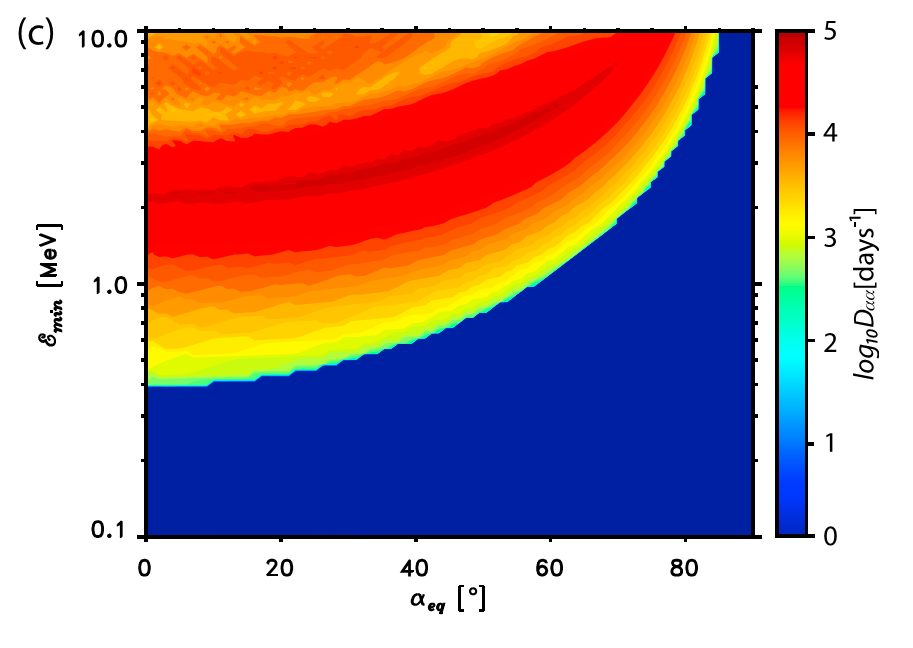 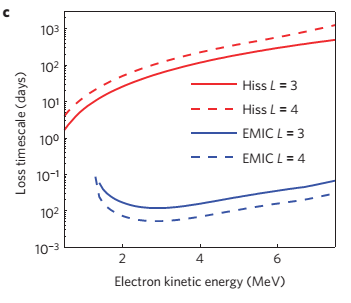 Ukhorskiy et al. 2010
Shprits et al., 2014
Conclusions
Comparison of VERB code simulations with Van Allen Probes observations shows relatively good agreement for relativistic and energetic electrons. 

At higher energies, modeled fluxes of ultra-relativistic electrons show much slower decay rates than seen in observations.  

Comparison of simulations with observations show that the EMIC waves is likely a major additional mechanism of the ultra-relativistic electrons scattering that needs to be included into simulations.
BACKUP
Simulations with EMIC wavesMar, 06 – 16, 2013
EMIC waves are tricky
Ma et al. [2015]
Reproduce the results
When Kp ≥ 2  EMIC, Bw2 = 0.1 nT2  (Bw = 0.32 nT)
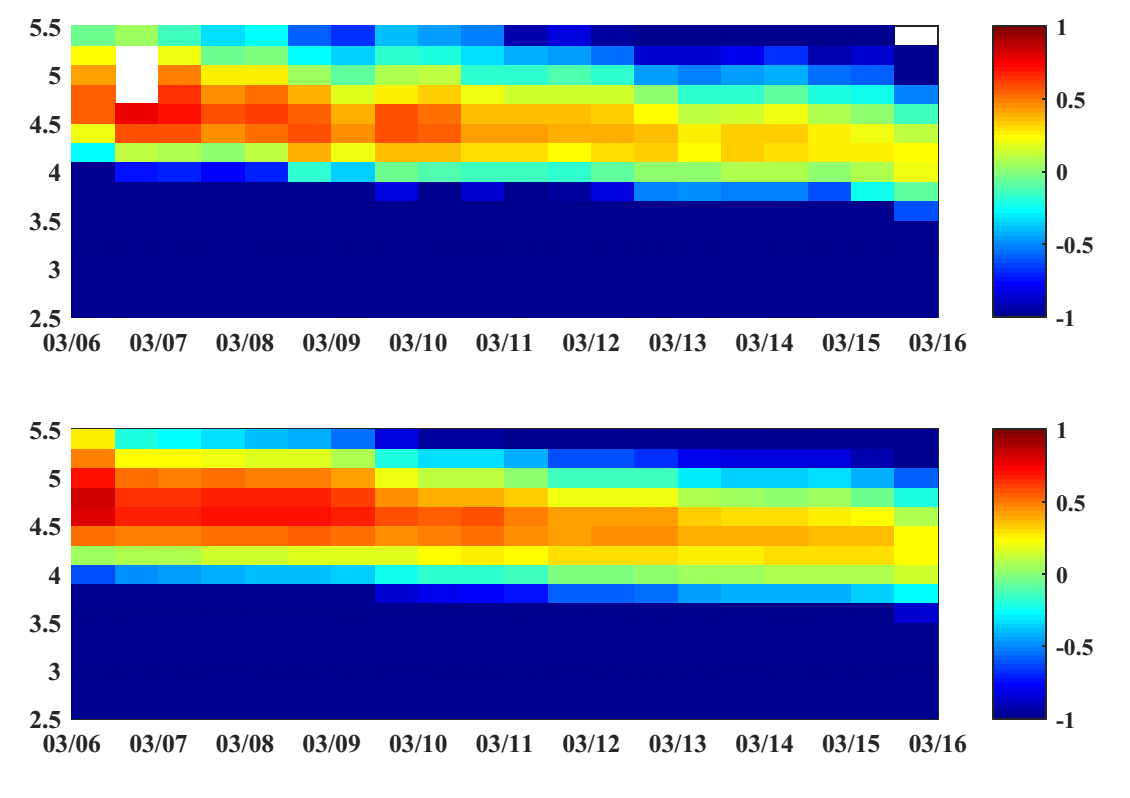 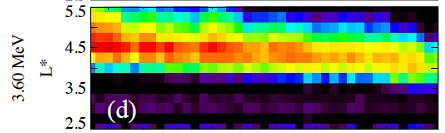 Observations
3.60 MeV
Observations
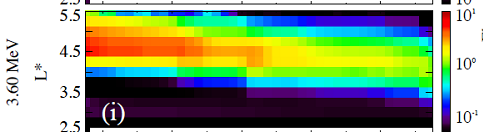 Simulation
3.60 MeV
Simulation
Preliminary
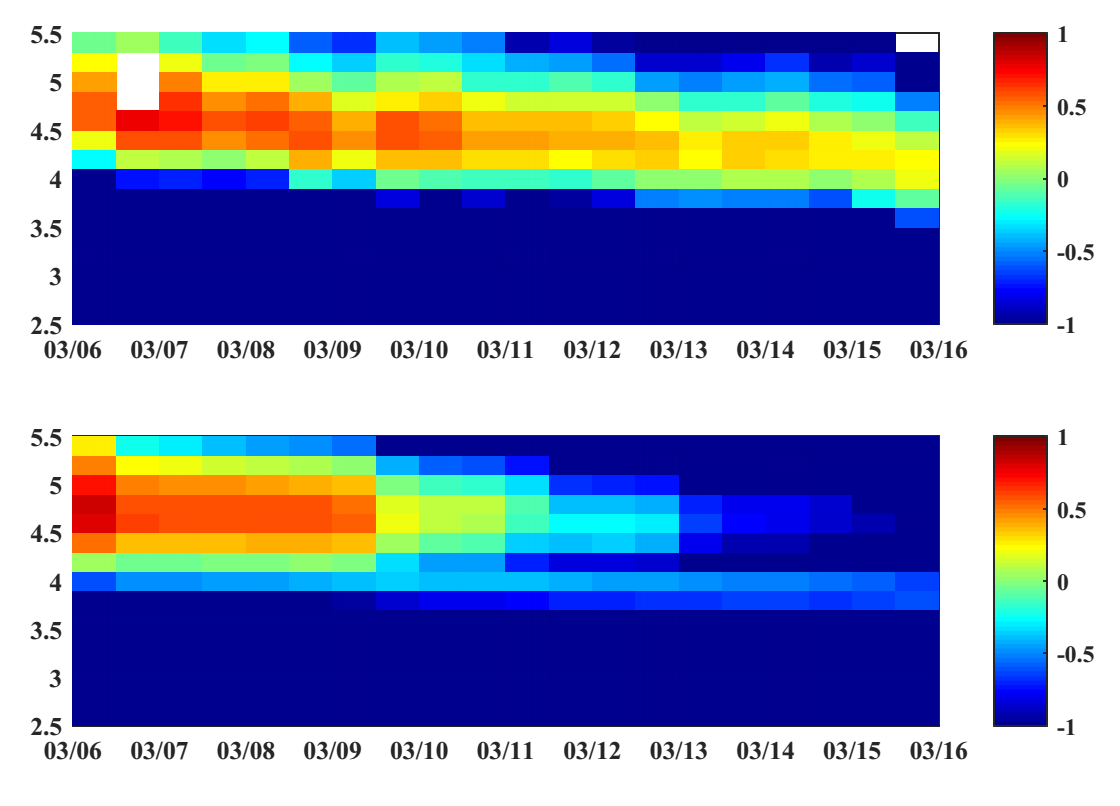 Bw = 1 nT 
[e.g. Ukhorski et al, 2010; Min et al. 2012]
Simulation
3.60 MeV
Preliminary
EMIC Daa
Long period simulationOct 2012 – Oct 2013
Reproduce the dynamics of relativistic electrons
Flux. Energy 0.9 MeV. L* vs time plot.
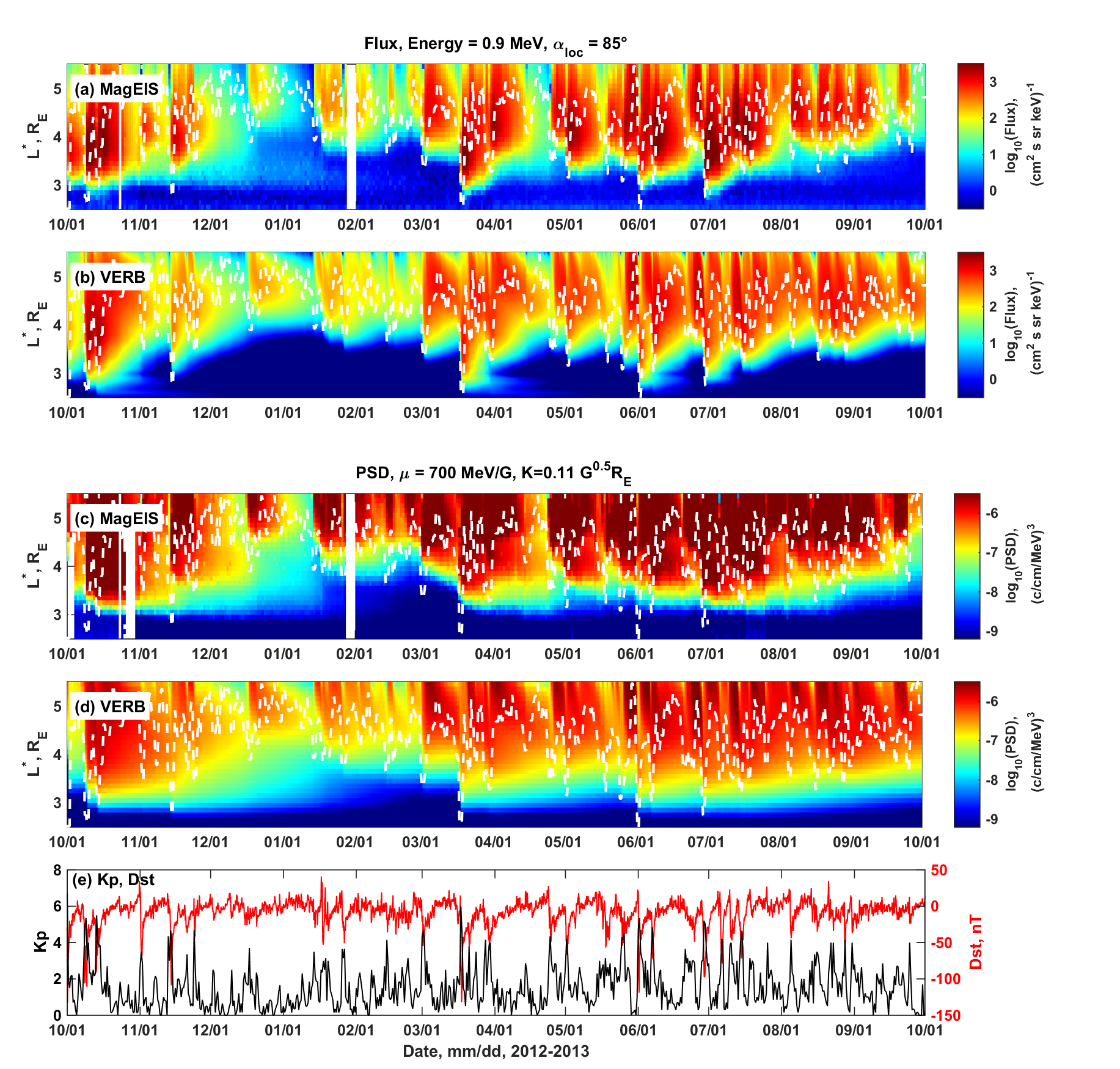 Observations
Simulation
PSD. m = 700 MeV/G. L* vs time plot.
Observations
Simulation
Kp  DST
Long period simulationOct 2012 – Oct 2013
There is a discrepancy at ultra-relativistic energies
Flux. Energy 3.6 MeV. L* vs time plot.
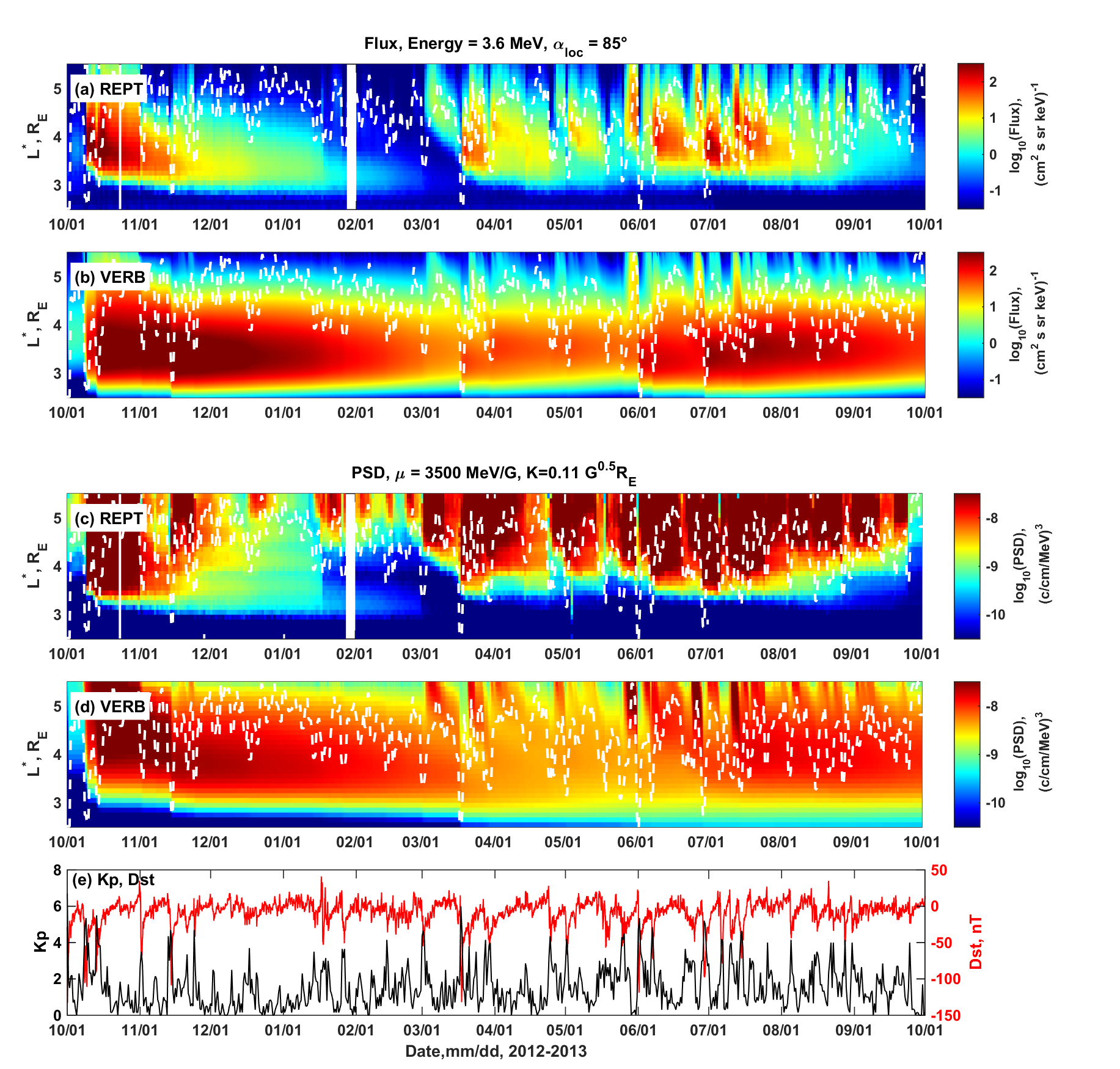 Observations
Simulation
PSD. m = 3500 MeV/G. L* vs time plot.
Observations
Simulation
Kp  DST